TOPOGRAPHIC MAPS: The basics
Key Vocabulary:
-Topographic Map   -Contour Map        -Map                          -Contour Line
-Cardinal Direction  -Contour Interval
-Longitude                -Slope
-Latitude                   -Relief
-Elevation
Map: a flat representation of earth’s surface
Maps include 4 main features:
Title: tells us what the map shows
Scale: shows us what the distance is in real life
Legend: identifies symbols on a map
Compass rose: shows directions on a map
What is a map?
[Speaker Notes: Teacher Actions: Direct students to record information on the RH side of their notebook

Student Actions:  Students record notes]
Cardinal directions: North, South, East, West
What are the cardinal directions?
N
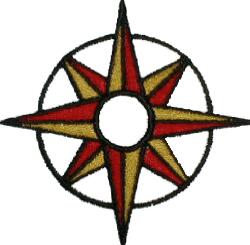 E
W
S
[Speaker Notes: Teacher Actions: Direct students to record information on the RH side of their notebook

Student Actions:  Students record notes]
Cardinal directions: Northeast, Southeast, Northwest, Southwest
What are the intermediate directions?
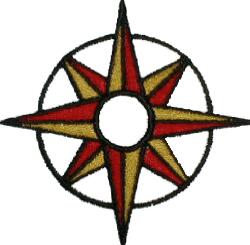 NW
NE
SE
SW
[Speaker Notes: Teacher Actions: Direct students to record information on the RH side of their notebook

Student Actions:  Students record notes]
What is a topographic map?
The topographic map is a two-dimensional representation of the Earth’s three-dimensional landscape. The most frequently used topographic map is at the scale of 1:50 000.
What information is on a topographic map?
Topographic maps identify numerous ground features, which can be grouped into the following categories: 
Relief: mountains, valleys, slopes, depressions
Relief : montagnes, vallées, pentes, dépressions
monticule  collines  montagne
hills
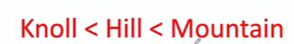 Cliff  _falaise
Saddle     _selle
Depression  _dépression
gully  _ravin
Ridge _crête
Hydrography: lakes, rivers, streams, swamps, falls 
lacs, rivières, ruisseaux, marécages, chutes
Vegetation: wooded areas (bois)
Transportation: roads, trails, railways, bridges, airports (routes, sentiers, voies ferrées, ponts, aéroports
Culture: buildings, urban development, power transmission line, pipelines, towers 
bâtiments, développement urbain, ligne de transmission électrique, pipelines, tours
Boundaries: international,provincial/territorial, administrative, recreational, geographical
(international, provincial/territorial, administratif, récréatif, géographique
Toponymy: place names, water feature names, landform names, boundary names 
noms de lieux, noms de plans d'eau, noms de formes de relief, noms de limites
Refer to the map legend for a complete listing of all features and their corresponding symbols. find the map scale and other important information about the map such as the year, the edition
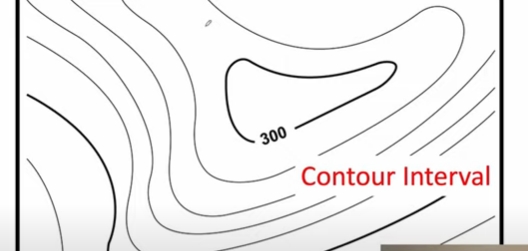 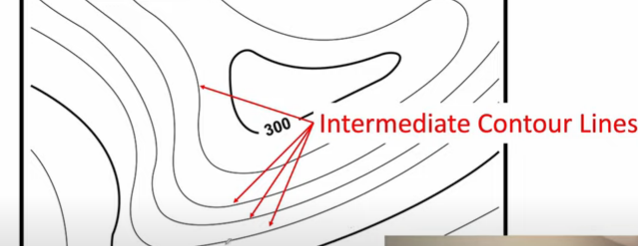 rose des Vents
Map margins
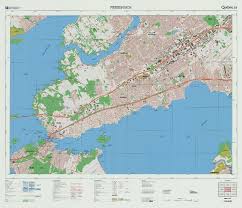 title
L’echelle
La localisation
Colors   les couleurs